湿地の生物多様性はなぜ重要なのか？
生物多様性とは
すべての生きものたちの豊かな個性とつながりのこと
　※陸上、海洋その他の水界生態系およびこれらが複合した生態系
遺伝子の多様性、種の多様性、生態系の多様性という3つのレベルの多様性があります
2
湿地とは
永続的または季節的に、水でいっぱいになるか浸水した土地のことです
・内陸湿地　湿原、泥炭地、池、湖、川、氾濫原、
　沼沢地、フェン（湿性自然草原）
・沿岸湿地
　塩性湿地、河口、マングローブ、潟、
　サンゴ礁
・人工湿地
　養殖池、水田、貯水池、塩田
湿地は生物多様性の豊かな場所です
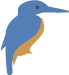 3
湿地は生物多様性の宝庫
世界の動植物種の40％が、湿地に生息しています
これまでに10万を超える淡水種が湿地で確認されています
特に沿岸湿地は、生物多様性が最も豊かな場所です
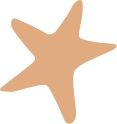 4
いのちあふれる湿地
湿地には様々な生きものが生息しています。例えば、
既に判明している魚種の30％。なお、200の淡水種が毎年新たに発見されています
絶滅の危機にある多くの両生類とは虫類
水鳥（渡り鳥も留鳥も）
数千の植物種
特定の湿地でしか見られない固有種
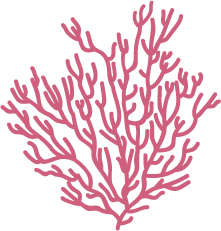 5
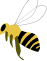 湿地の生物多様性が重要な理由
湿地は10億人の生活を支え、世界の人々に食糧を供給しています
沼沢地の植生は、汚染物質をろ過し、水を飲めるようにしています
泥炭地は地上にある炭素の30％を貯蔵しています
マングローブとサンゴ礁は、高潮、台風、津波の際に、沿岸地域を保護します
湿地は、毎年47兆米ドルに相当する「生態系サービス」を提供しています（森林、砂漠、草原よりも多い額）
6
人間による湿地の破壊

湿地は森林の3倍の速さで失われています
これまでに、1970年代と比べると35％、1700年代にさかのぼると87％の湿地が　失われました
湿地の損失の原因
排水と埋立（開発や土地利用の転用）
汚染
資源の取りすぎ（魚の乱獲など）
外来種
気候変動
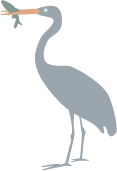 7
生物多様性は急速に減少しています。最も減少が激しいのは、湿地の生きものです。
1970年から2012年の間に、魚類、鳥類、ほ乳類、両生類、は虫類の個体数が58％減少しました
1970年以来、内陸湿地に生息する種の81％と沿岸・海洋に生息する種の36％が減少しました
水鳥、淡水に依存するほ乳類、ウミガメ、サンゴなど、湿地に生息する種の25％が絶滅の危機にさらされています
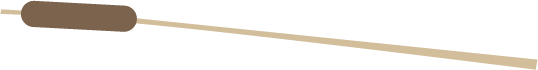 8
これは非常事態です
100万種の動植物種が絶滅の危機にさらされています
人類の歴史のどの時点よりも種の減少のスピードは速く、しかも、加速しています
気候変動はその傾向をさらに悪化させています
市民、NGO、政府は、この流れを変えるために取り組んでいます。しかし、私たちが十分な結果を出しているとは言えません
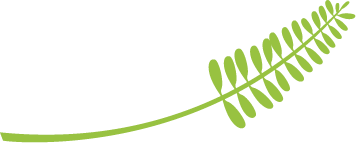 9
生物多様性の損失を
くいとめましょう
すべての湿地の賢明な利用を促進し、回復、保全しましょう
湿地の本当の価値を評価しましょう
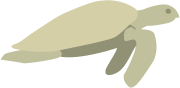 湿地は生物多様性の豊かな場所です
10
世界湿地の日 2月2日
2020年のテーマ：湿地と生物多様性
湿地の価値に対する認識を高めるため、毎年、世界中で記念イベントが行われています

参加しましょう
湿地の生物多様性の重要性に対する認識を高めるためイベントを開催しましょう
開催するイベントを、世界湿地の日のページ（https://www.worldwetlandsday.org）に登録しましょう
世界湿地の日のページにアクセスして、普及啓発資料を使いましょう
日本の湿地や生きものについて学びましょう
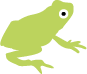 11
ラムサール条約（湿地に関する条約）
単一の生態系に焦点を合わせた唯一の国際条約
1971年、イランのラムサールで採択
締約国の数：171

締約国の取組：
国際的に重要な湿地（ラムサール条約湿地）に係る登録簿に、重要な湿地を指定
すべての湿地の賢明な利用
国際的な課題への協力
ラムサール条約湿地の数：2,300
指定された湿地の総面積：249兆ヘクタール（メキシコと同じくらいの大きさ）
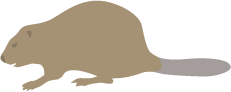 12
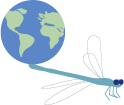 ありがとうございました
www.worldwetlandsday.org
13